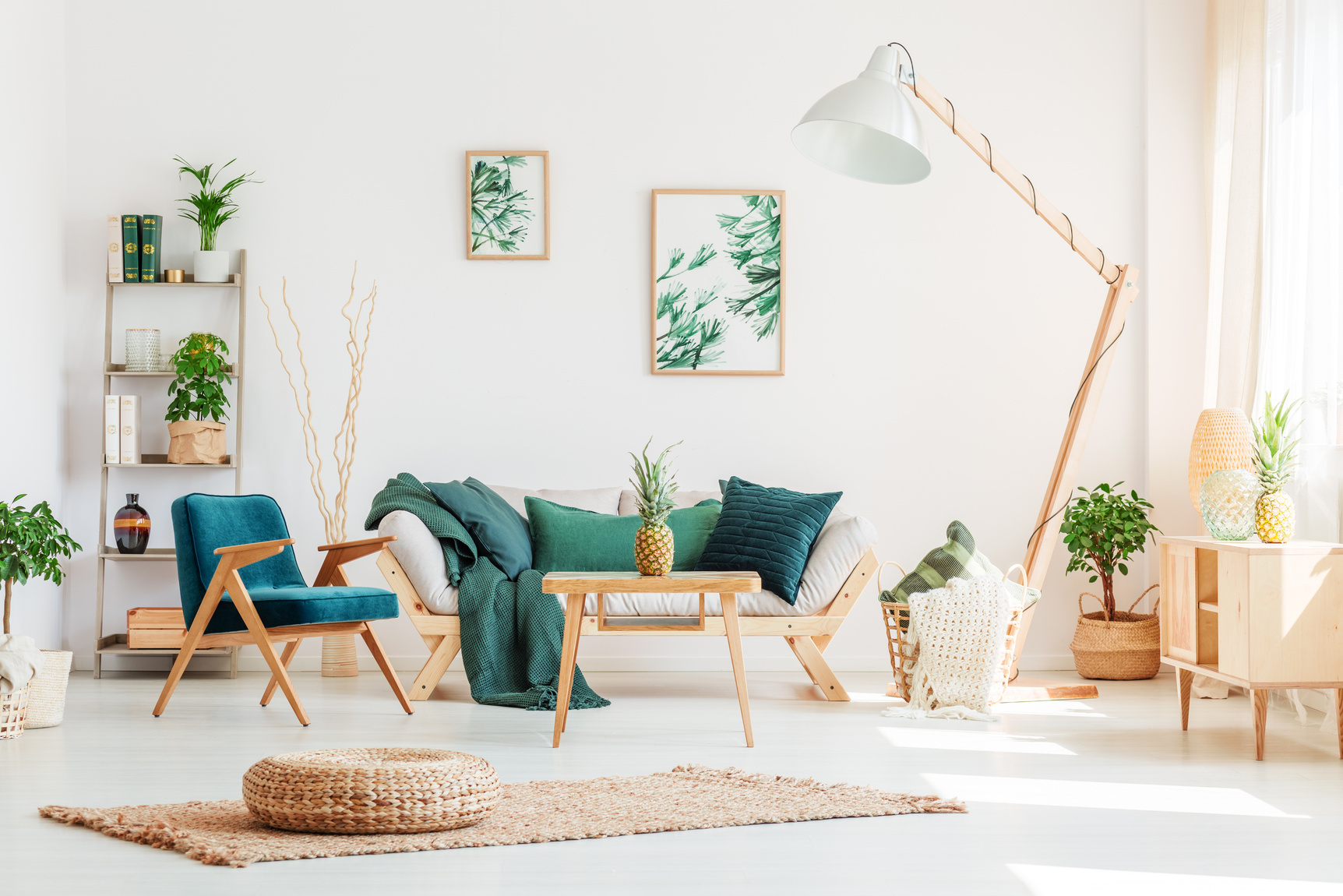 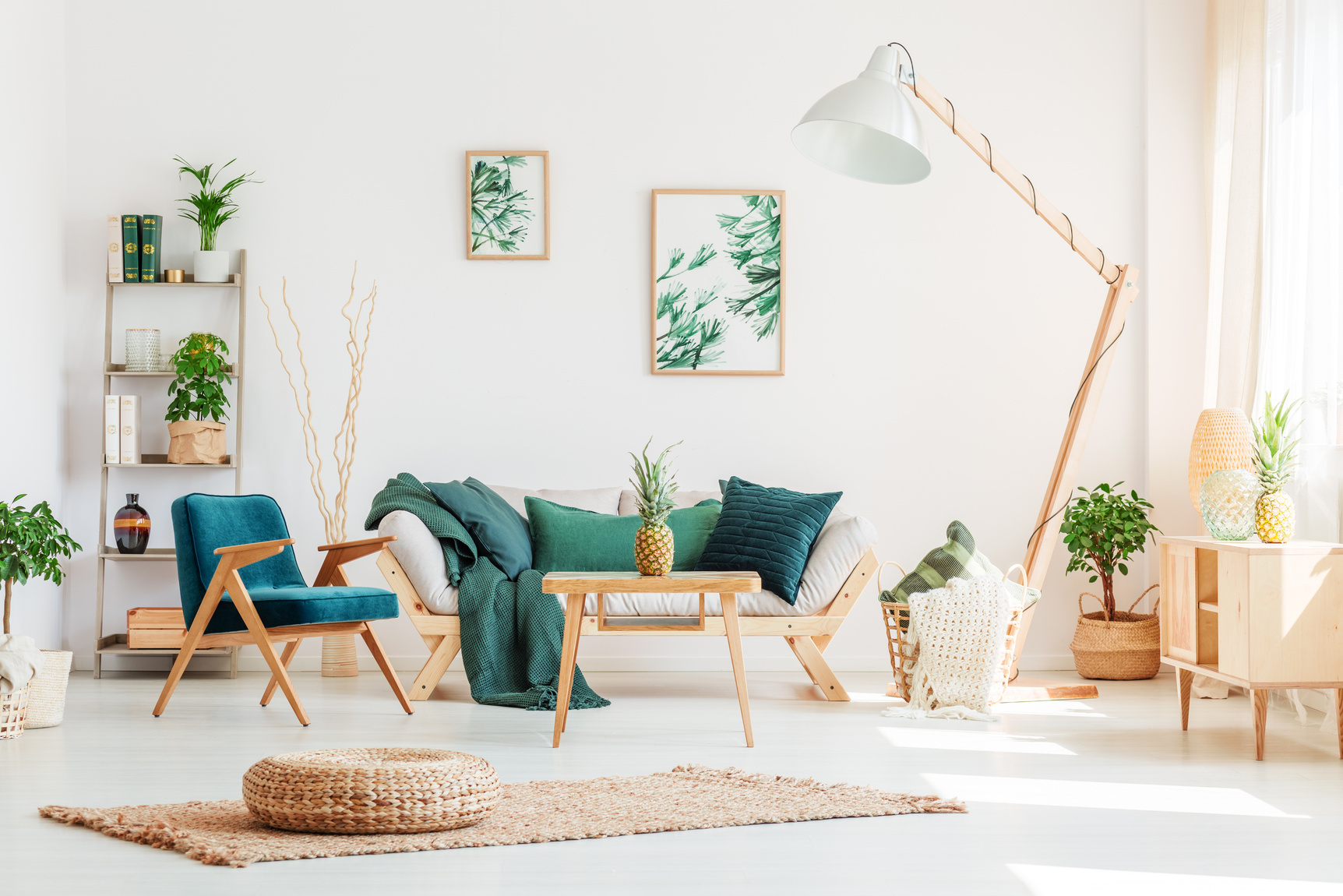 BIFOLD BROCHURE TEMPLATE
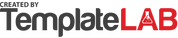 PHONE :
+123-456-7890 (Office)
(informational)
ADDRESS :
123 Anywhere St., Any City
WEBSITE :
templatelab.com
SERVICE 1
SERVICE 2
SERVICE 3
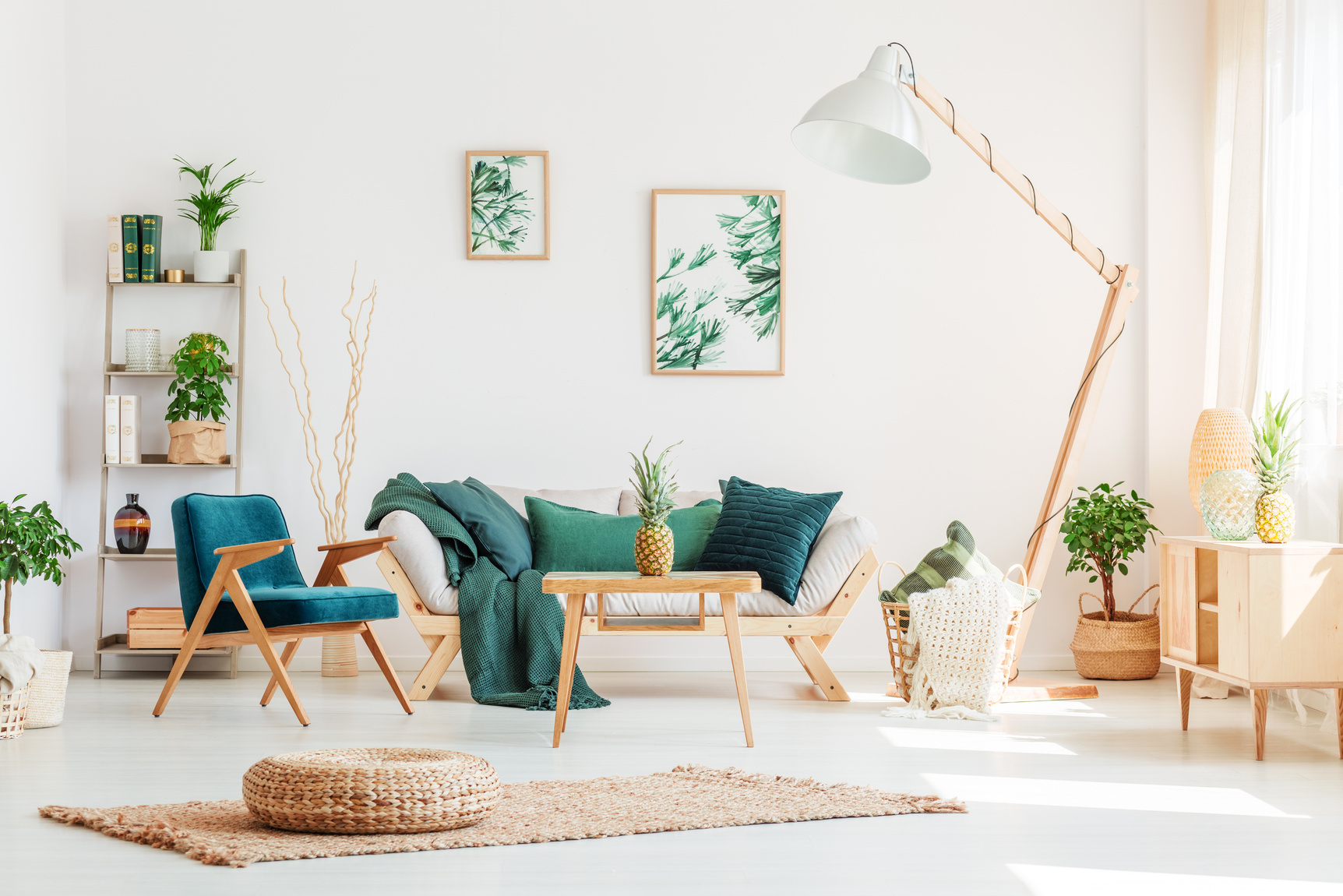 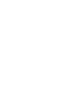 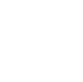 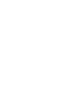 Booklets are printed materials with four or more pages, containing details about a business, etc.
Booklets are printed materials with four or more pages, containing details about a business, etc.
Booklets are printed materials with four or more pages, containing details about a business, etc.
ABOUT US
Brochures are now available in electronic format and are called e-brochures. They have the added benefit of having unlimited distribution and cost savings when compared to traditional paper brochures.
Brochures are now available in electronic format and are called e-brochures. They have the added benefit of having unlimited distribution and cost savings when compared to traditional paper brochures.
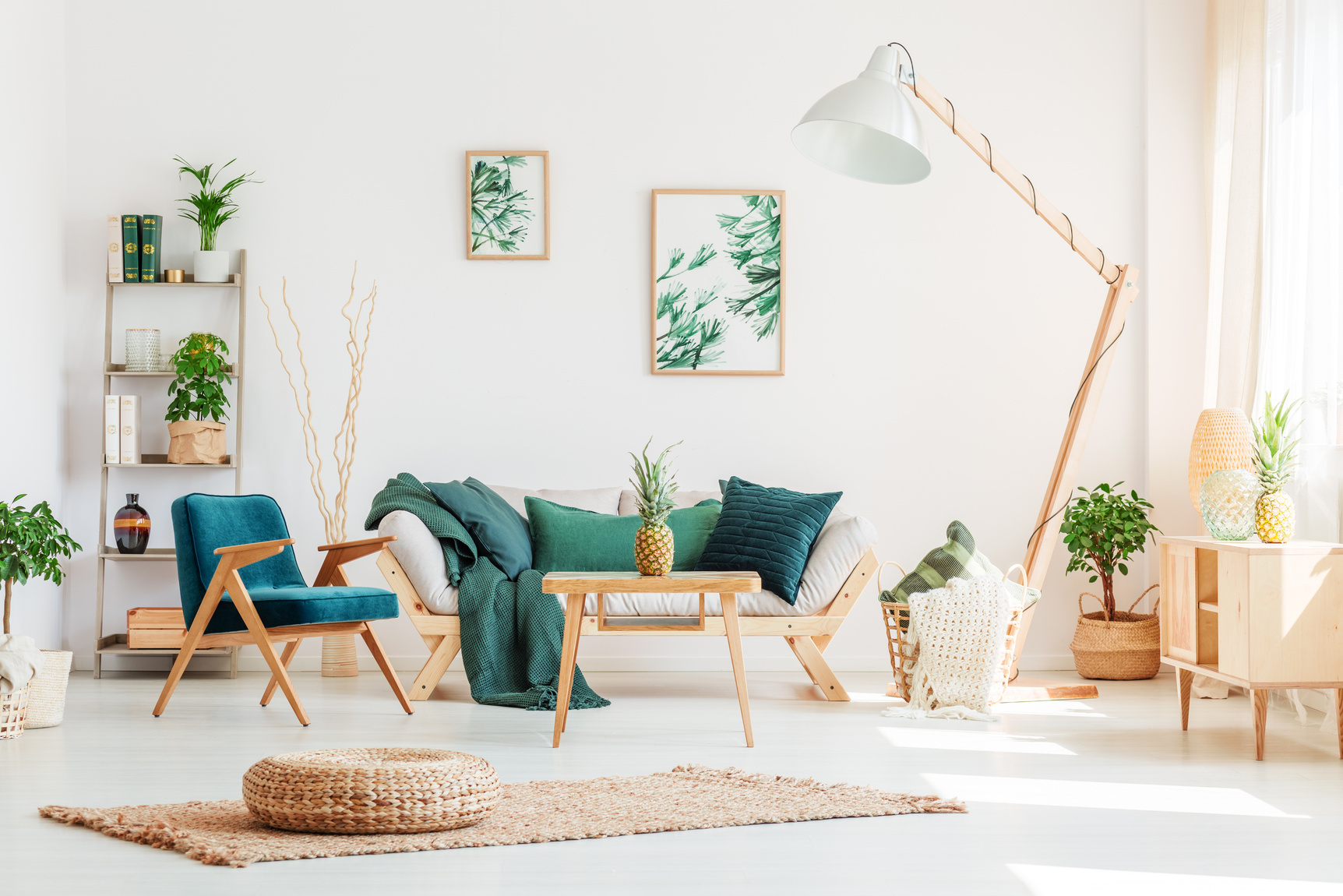 OUR SERVICES INCLUDES
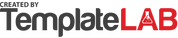